Washington State Student Services Commission
Ice-Breaker Exercise
10.18.18
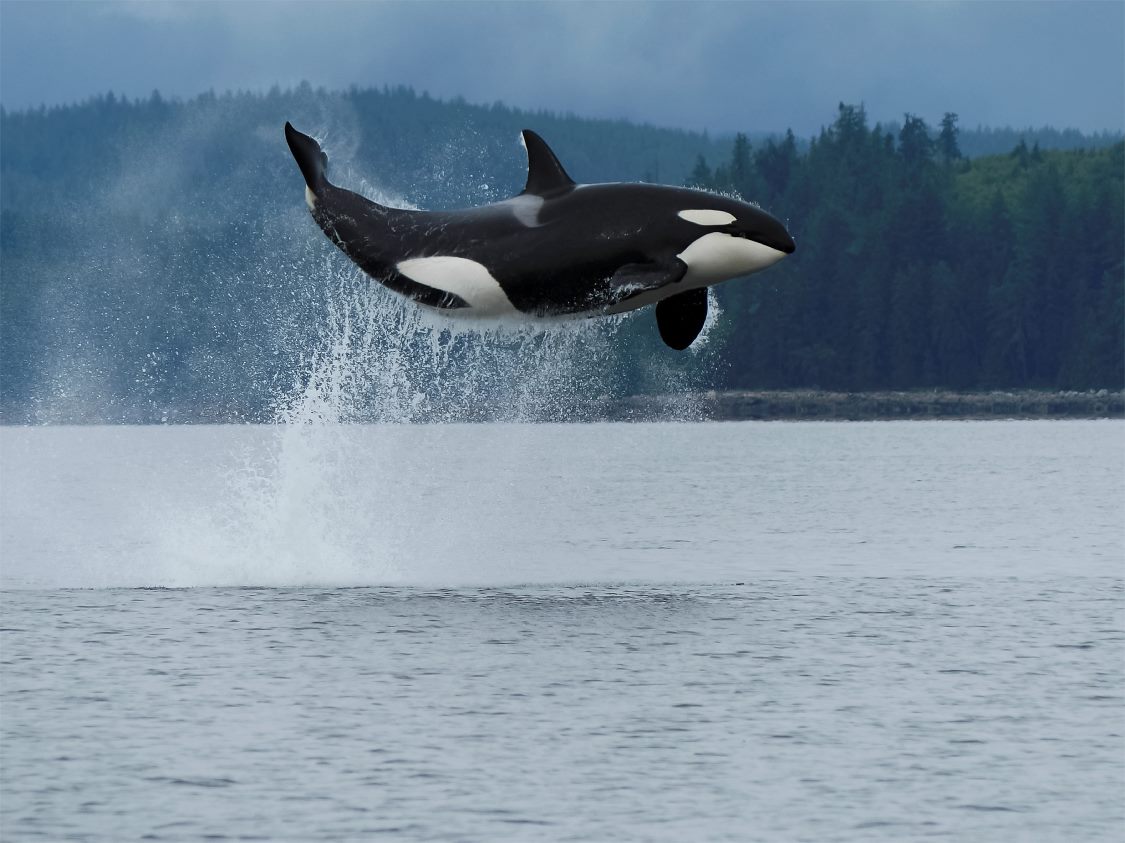 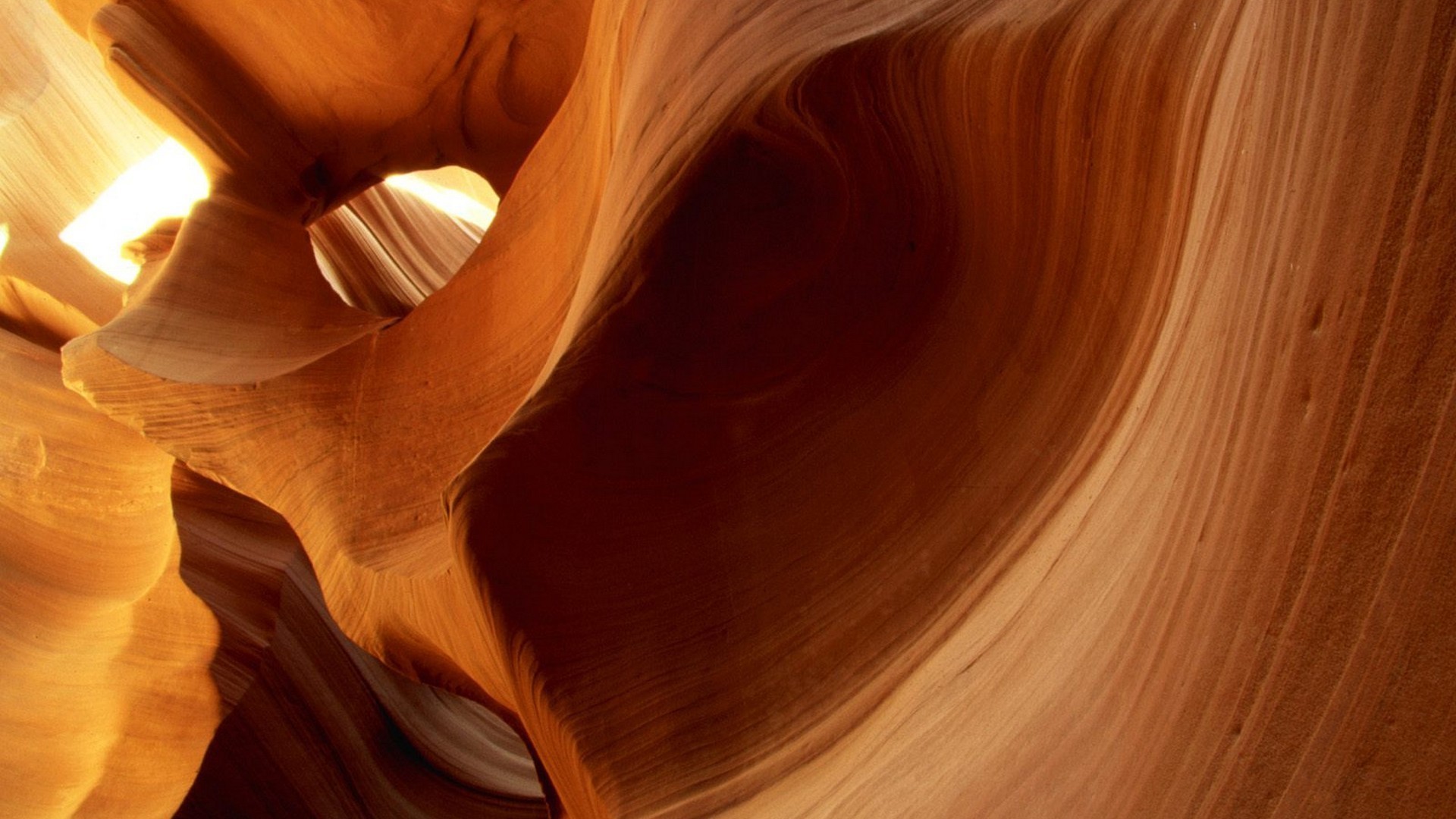 Rules of Engagement
Stay Engaged
Speak Your Truth
Step Up/Step Down
Experience Discomfort
Expect and Accept Non-Closure
Listen for Understanding
Sharing/Permission
[Speaker Notes: Rules of Engagement
Stay Engaged – even when you are frustrated or disagree
Speak Your Truth – bring your whole authentic self
Step Up/Step Down – be mindful of your verbal space
Experience Discomfort – explore your discomfort
Expect and Accept Non-Closure – be gracious and patient with others
Listen for Understanding – what is said here stays here
Sharing/Permission - Don’t share peoples narratives with others without their permission]
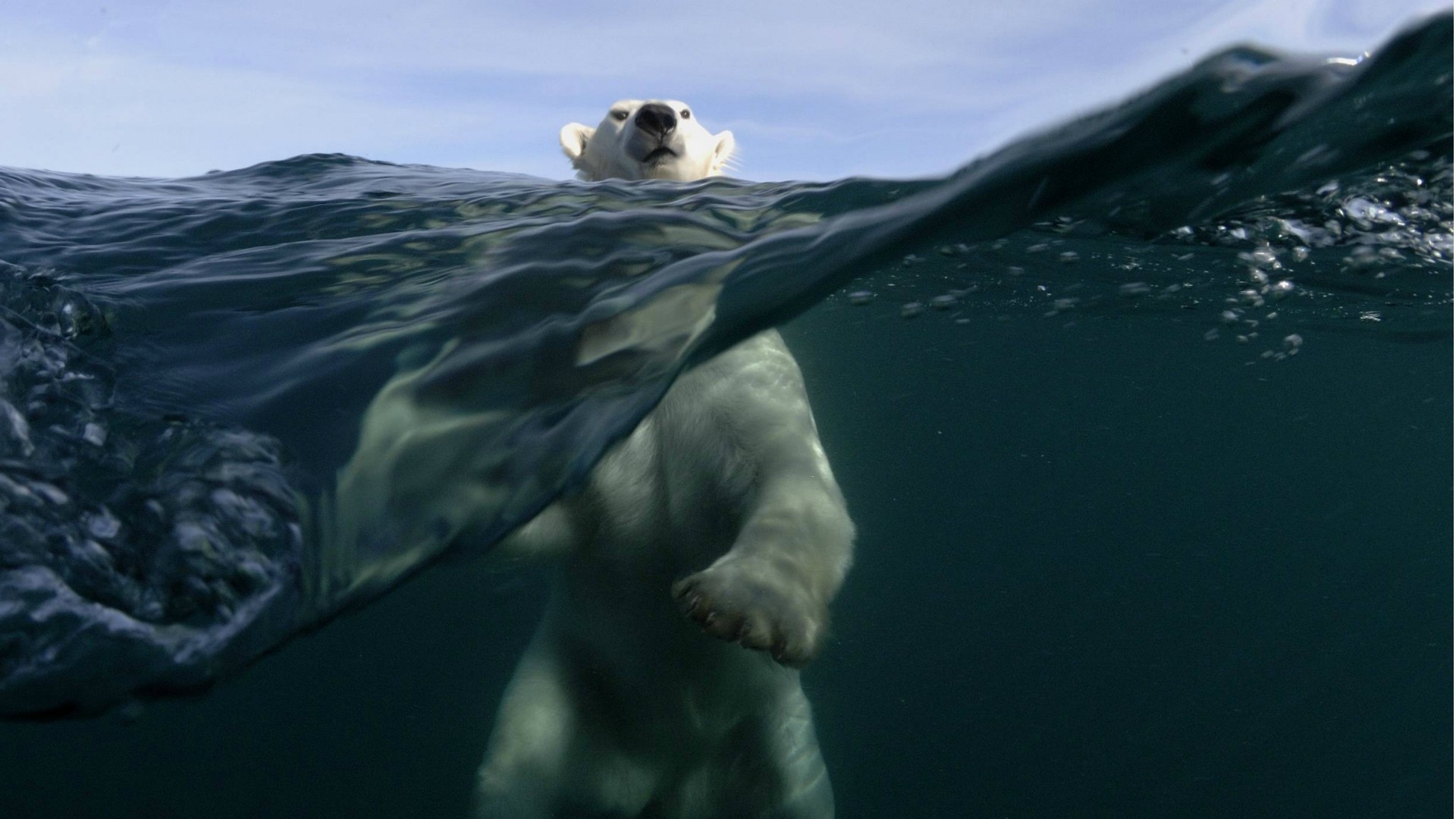 Ice-Breaker
Where did you grow up?
How many kids were in your family?
What is one thing you learned the hard way?
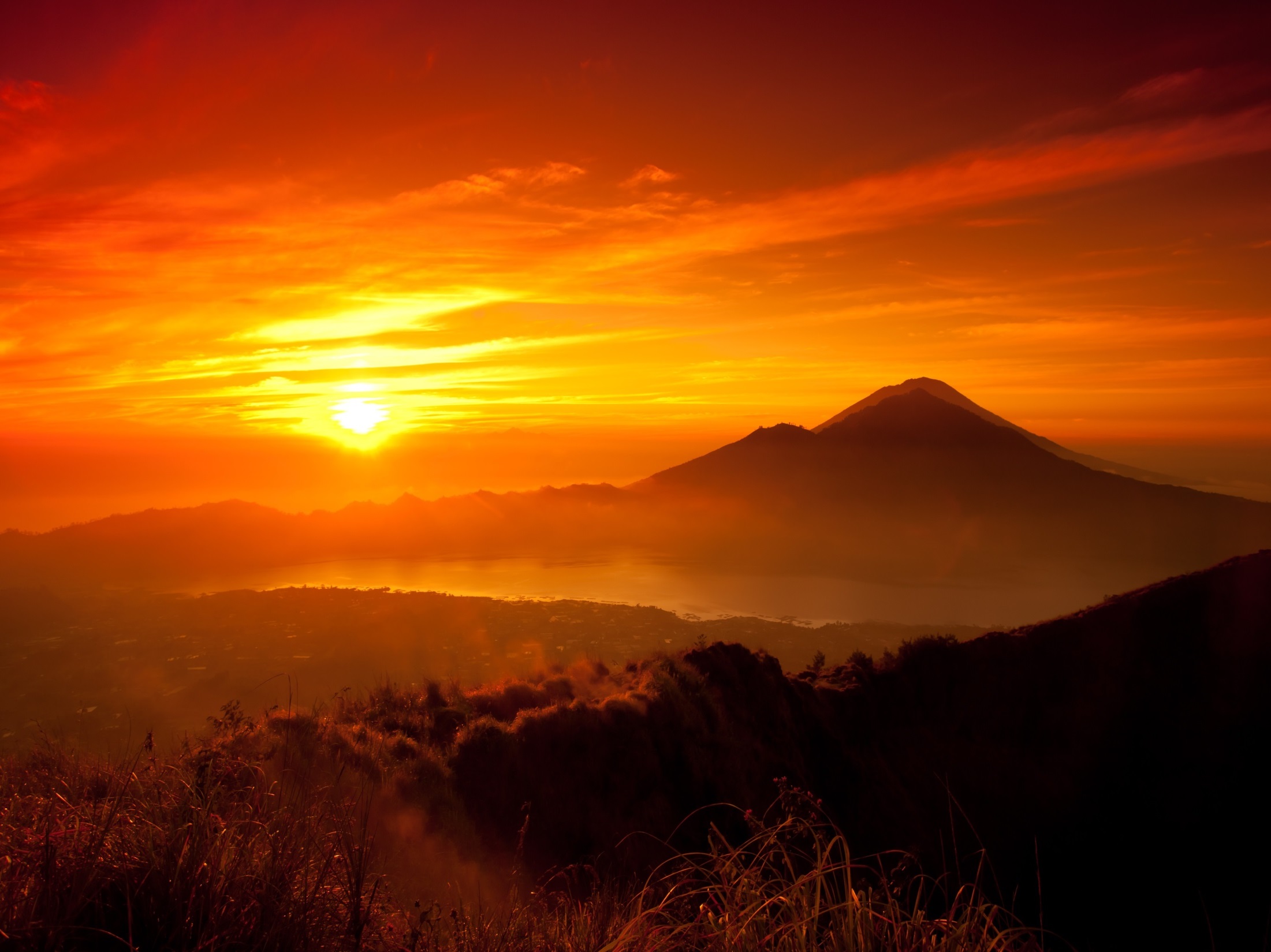 Inclusive Excellence
Comprehensive approach 
Requires a fundamental transformation 
Integrated and Practiced
Habit
[Speaker Notes: IE has four essential elements
More than a short-term project or single office initiative, this comprehensive approach requires a fundamental transformation of the institution by embedding and practicing IE in every effort, aspect, and level of a college (division, unit, department, & class). 
The goal is to make IE a habit that is implemented and practiced consistently throughout an institution.]
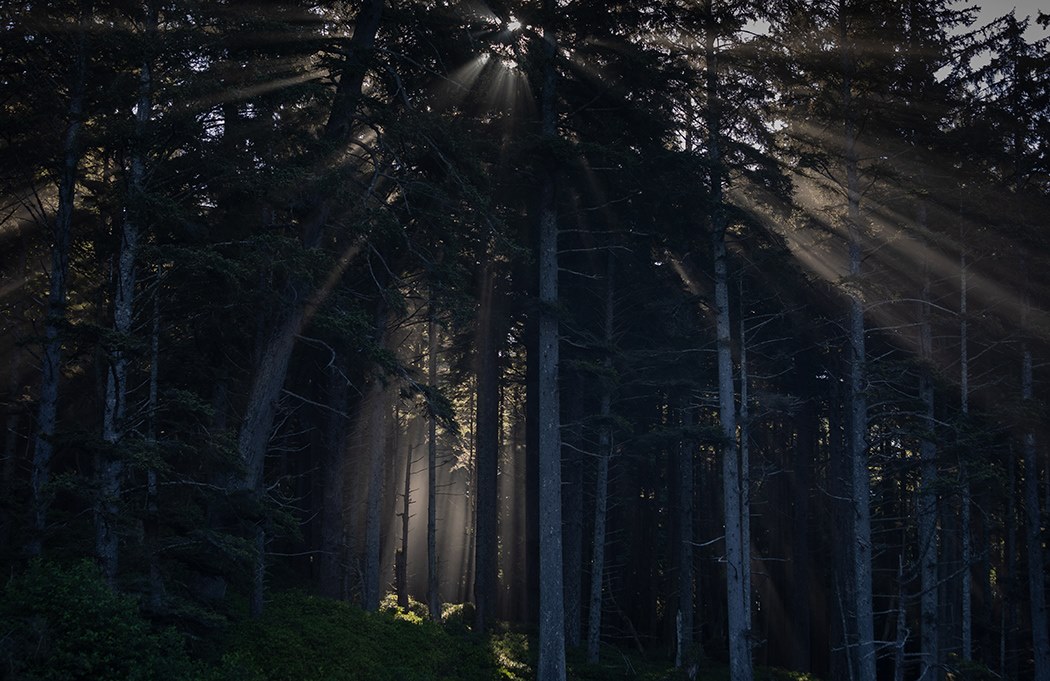 Pathway Reform
Closing Equity Gaps 
  Interrogate Entry, Progression, Completion
 Program and Service Capacity Building
Leadership and Team Skill-Building
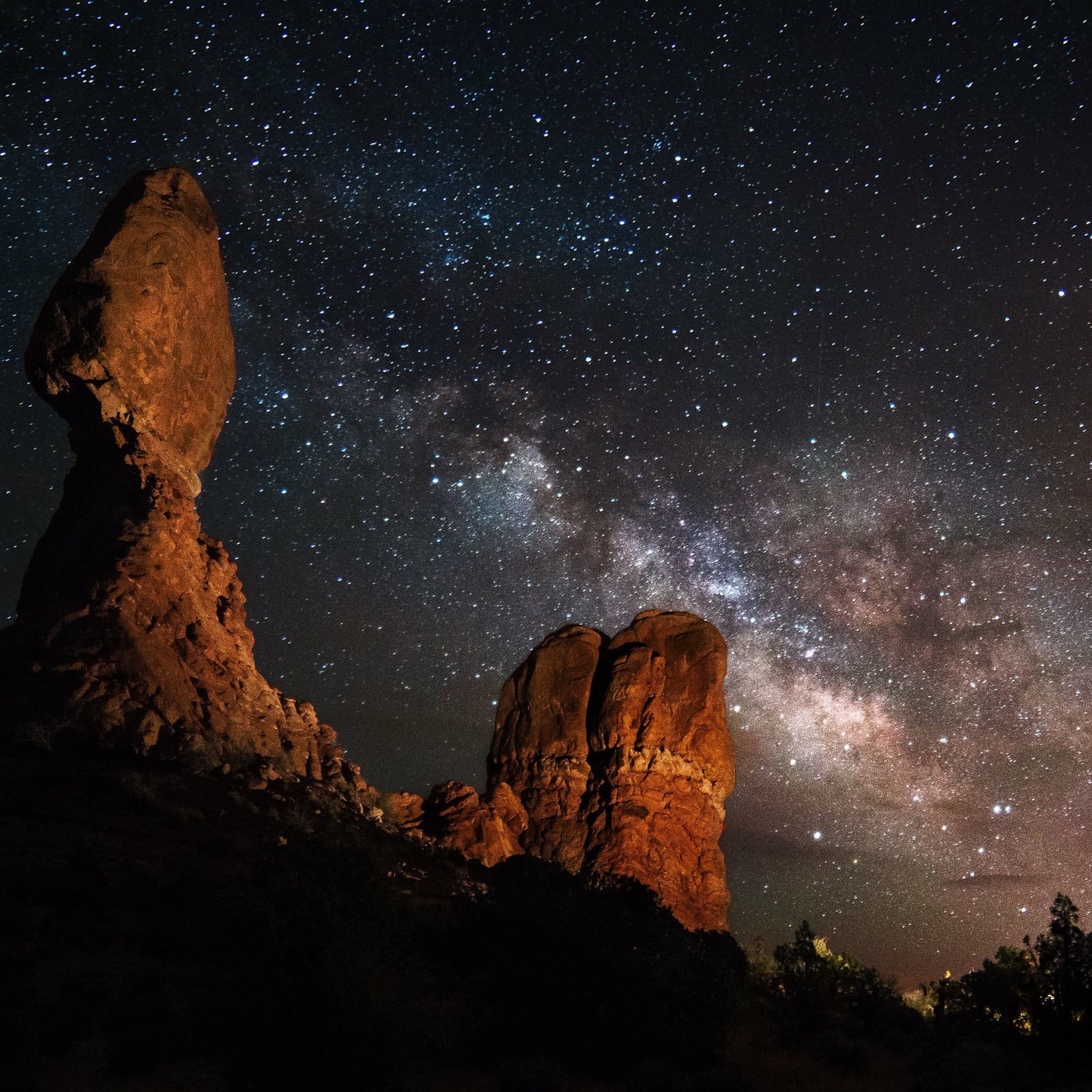 Environmental Leadership Scan
Talk about a performance challenge or goal that WSSSC is currently facing.
What do we have to do less of, to achieve more?
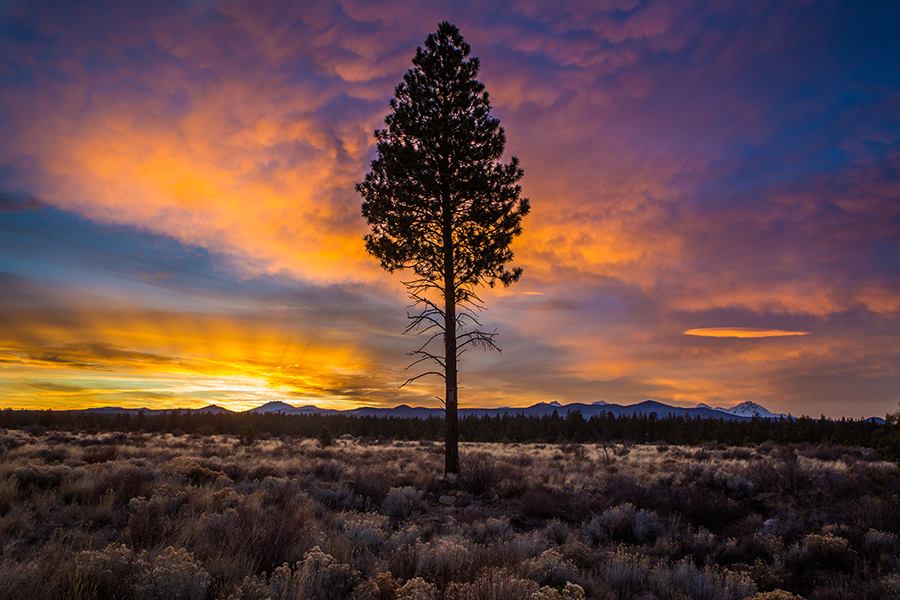 From a WSSSC Leadership Perspective…
List 1-2 key deliverables you feel you will help produce to address the challenges.
What resources and/or support do you need that you are not receiving now?
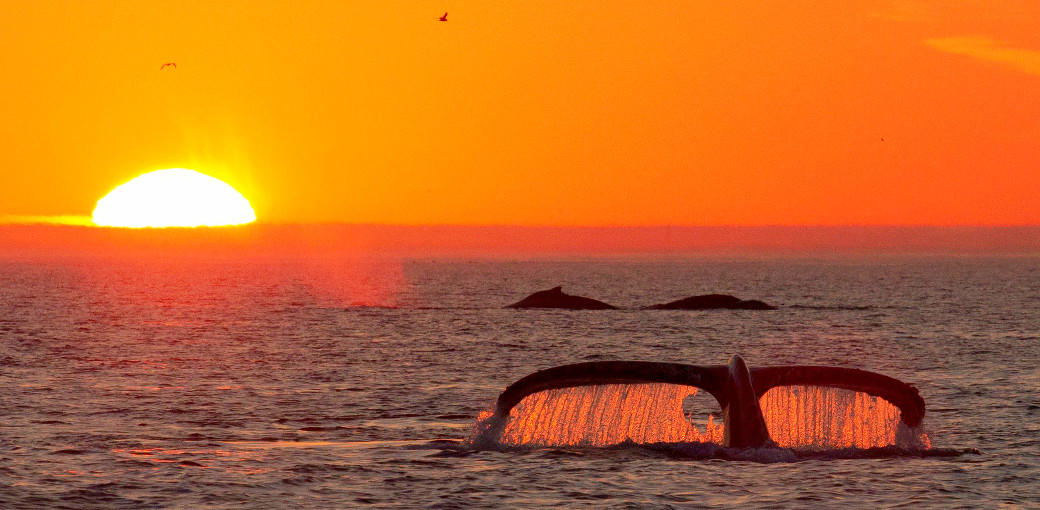 Debrief | Closing